ROI Evaluation of DreamBox
The framework for ROI applied to educational evaluations to determine the value of educational programs
Dr. Dave Maddock
The School District of Osceola County, FL
Why ROI?
Effect size is useful for determining how much a student learned
Cost analysis is useful for understanding the financials of a program
ROI tells you how much learning happened for the cost of the program
ROI is very common in the world of finance, but is currently underutilized in the field of education
2
ROI Evaluation Process
Define success – 
0% ROI
Collect Data
Cost Loading
Underestimate benefits and overestimate costs
Benefit Analysis (Effect Sizes and Growth Measures)
Calculate ROI
Report Out to Stakeholders
3
What is DreamBox?
DreamBox is a digital mathematics intervention program 
It was used to provide interventions at two schools in Osceola County
943 students utilized the program to complete 113,158 lessons, (241,232 attempted) with 1,067,169 minutes (17,786 hours) spent on the platform.
The program costs approximately $8000 per school site
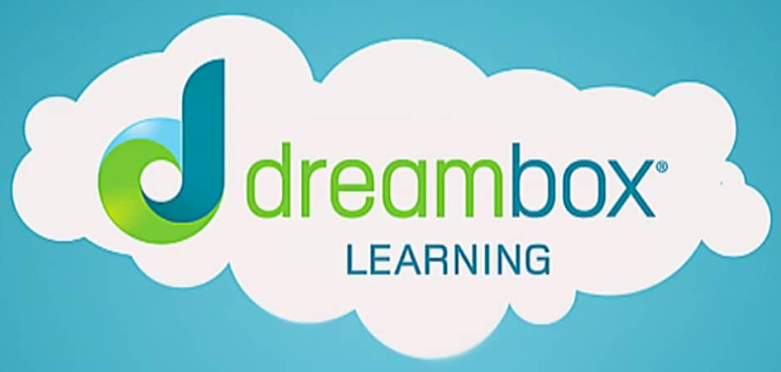 4
Direct Costs: Licenses
Direct Costs: Teacher Training
Indirect Costs: Teacher Coverage
Cost Loading
Indirect Costs: Internet Access
Indirect Costs: Technology Usage
Indirect Costs: Facilities
Determining the cost of the program being evaluated for ROI purposes
5
What Does Learning Cost?
ROI = Net Program Benefits   x 100
  Program Costs
6
If a student spends 180 hours a year learning math, being “a year behind” would cost approximately $1,312 for a teacher to remediate
How Much Does DreamBox Cost?
DreamBox has a direct cost of $11,500 and $500 for teacher training
$12.20 per student license
In ROI, we must encumber every possible cost when cost loading (overestimate)
Since the program was operated during school time, the cost of teachers was added
One hour per teacher per day for intervention time, including benefits, average of $41.93/hour
Total of $176,519 in unavoidable teacher costs
Cost of internet and technology usage for program was $6,720
Total program cost of $194,239 for program at two schools
7
What is the Benefit of DreamBox?
DreamBox provides an estimate of how many hours behind a student is in math (based on grade level expectations) and a measure of how many hours of growth they have
This measure was correlated to growth on FSA                (r = .669, p < .001)
Based on the DreamBox measure, students gained 80,202 hours of learning (considering the lowest end of the confidence interval - underestimate)
Effect sizes were calculated
Student who completed more lessons grew more            (η2 = 0.37**)
After propensity score matching across the district, students who used DreamBox was growth d = 0.22*.
8
Calculating ROI
ROI = Net Program Benefits   x 100
  Program Costs
9
Basically, if we hadn’t used DreamBox, it would have cost $584,673 to pay teachers to receive a similar level of intervention
Find Other Data to Report Alongside ROI
ROI is a useful heuristic, but it is very, very easy to understand and therefore loses a great deal of nuance
Stakeholders will often try to reduce an evaluation down to just the ROI
It is critical to share other data and give time for drawing conclusions before sharing the ROI in education
Effect size is a useful measure for explaining growth on a platform
We use Kraft’s (2019) measure for intervention growth (small d > 0.05, large d > 0.20) rather than Hattie’s hinge point (d > 0.40)
10
Other Osceola ROI Findings
Beable: -27% ROI
Edgenuity: 22% ROI
Achieve3000: 445% ROI
Lexia: 65% ROI
Discover Ed: 104% ROI
Teacher Mentoring Program: -112%
11
Questions?
12